January 23, 2019
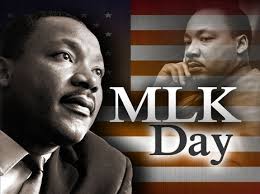 MLK Day CelebrationBeautiful Display by AW
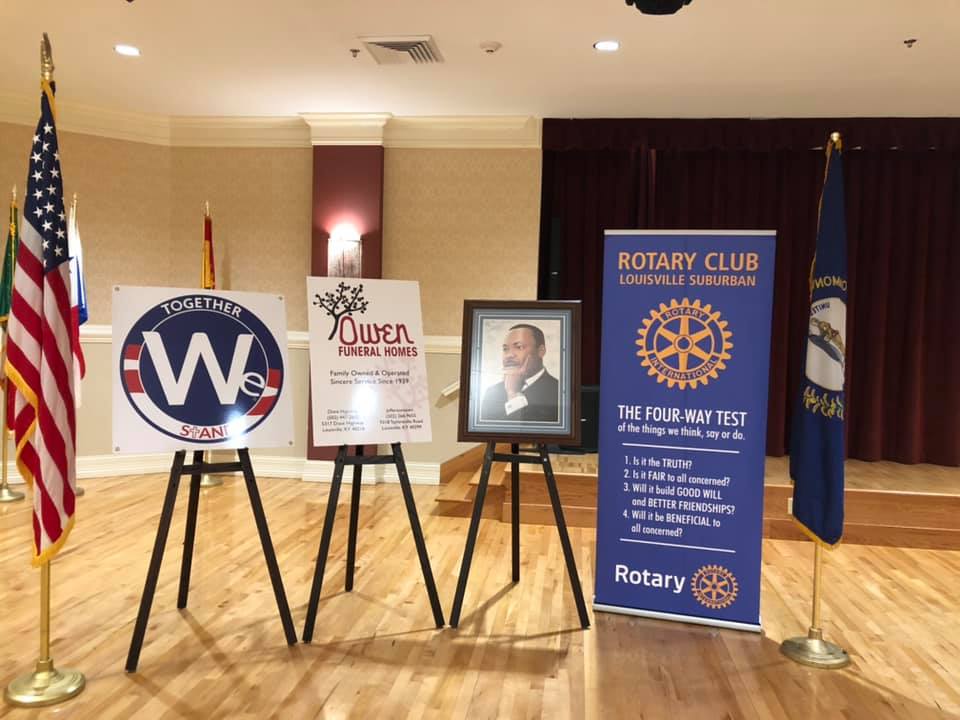 MLK Day CelebrationSandy Starting Meeting
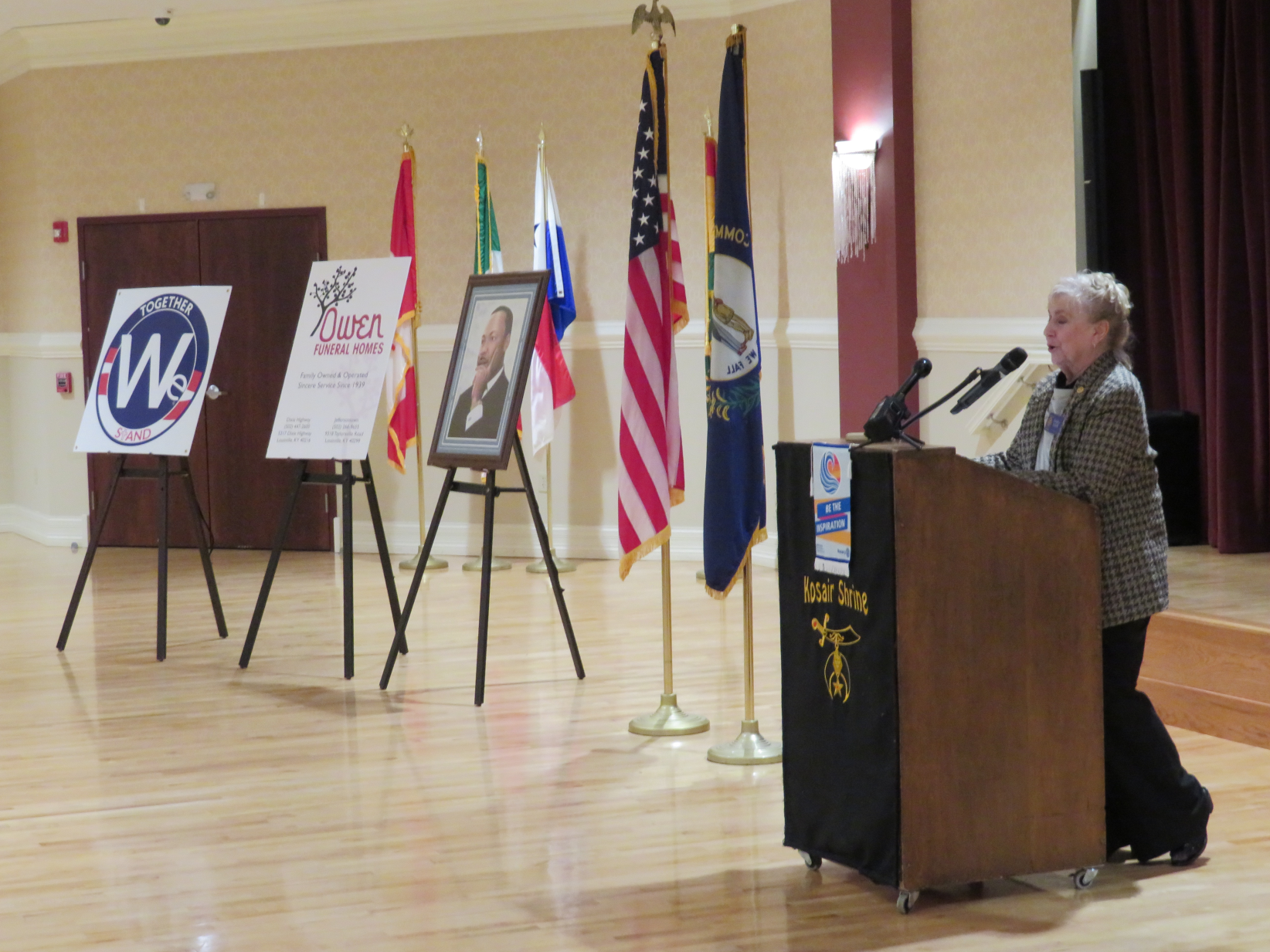 MLK Day CelebrationAW Giving Invocation
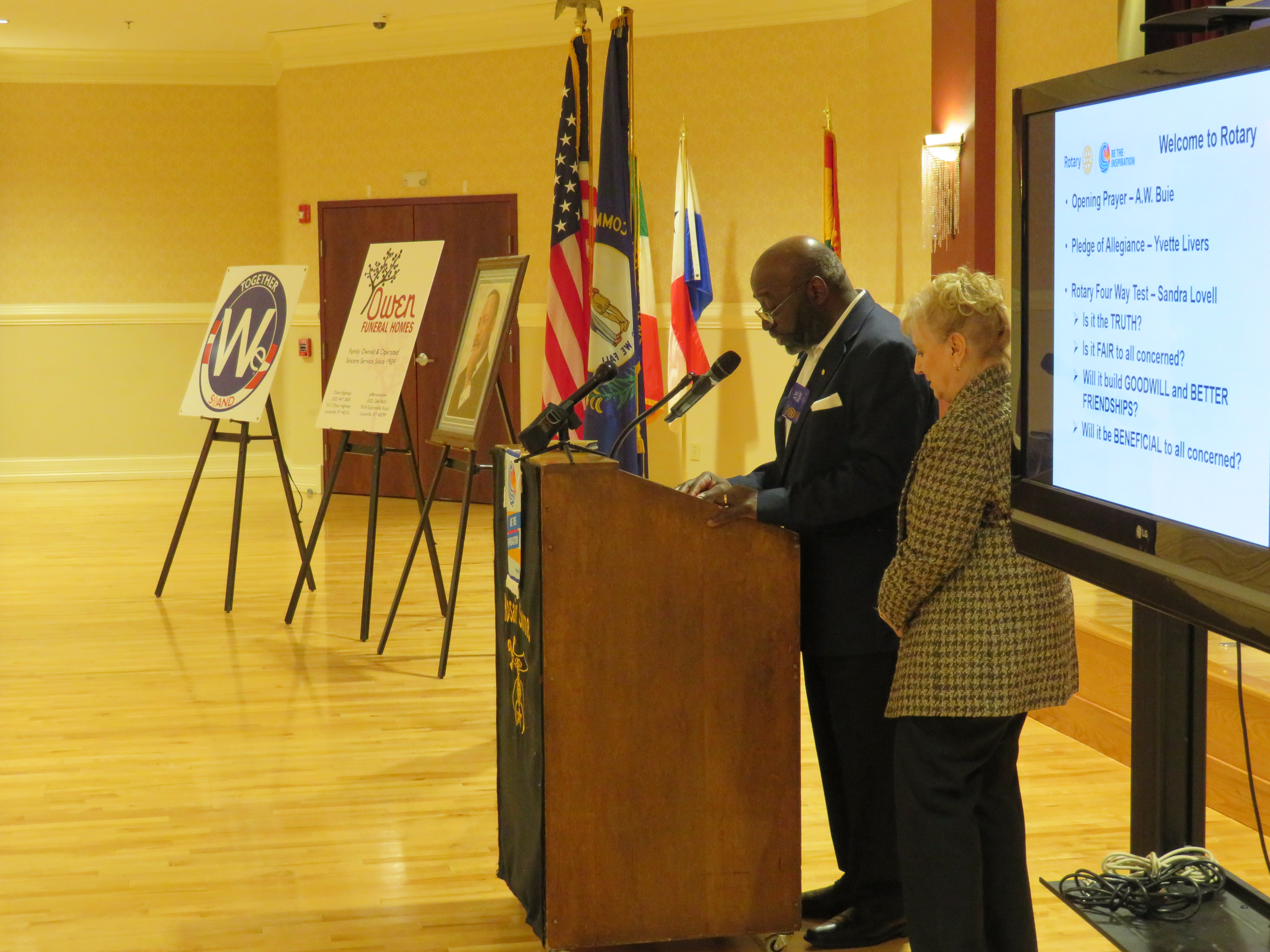 MLK Day CelebrationYvette and Dale, Pledge & Song
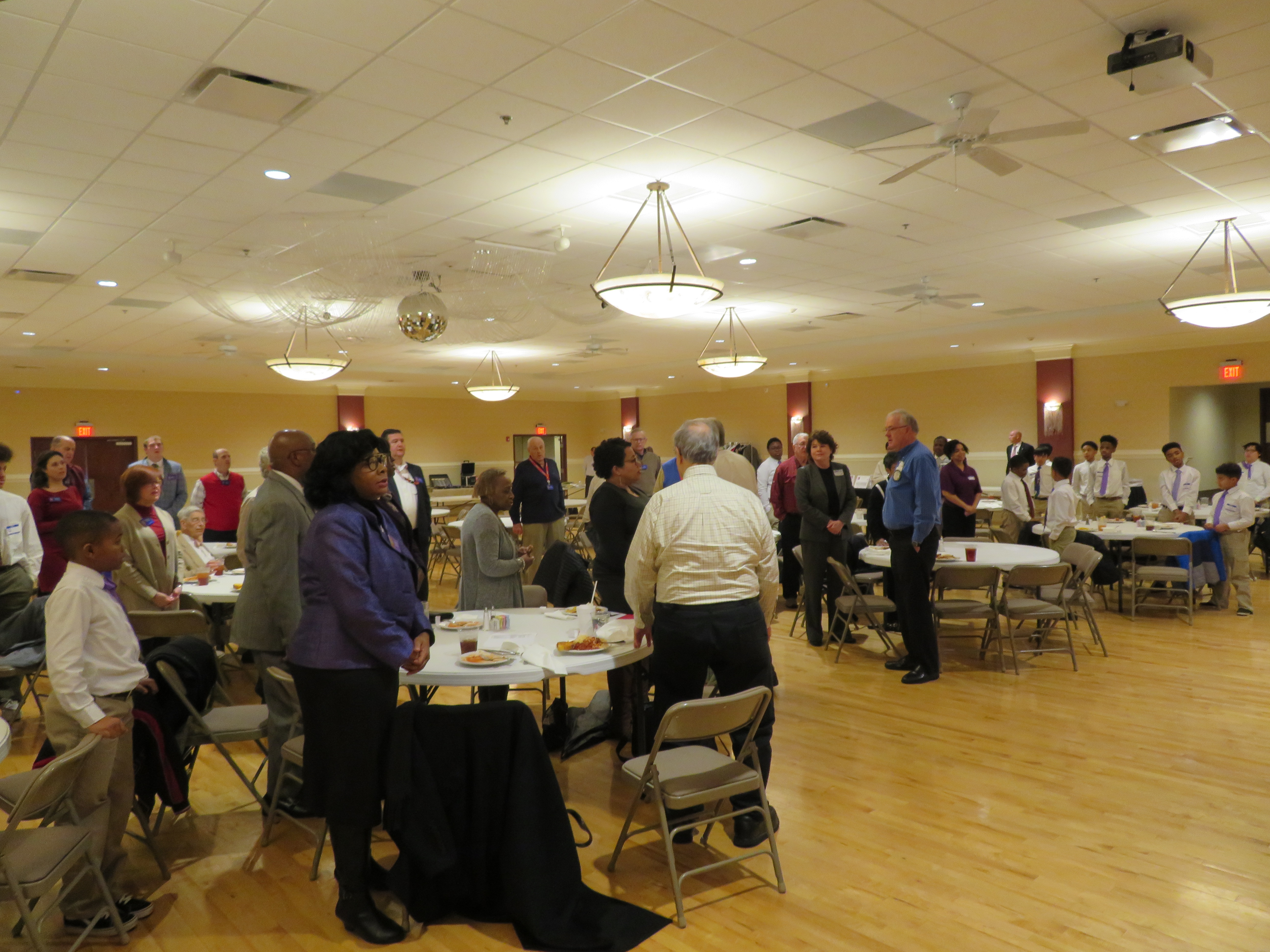 MLK Day CelebrationLt. Gov. Jenean Hampton
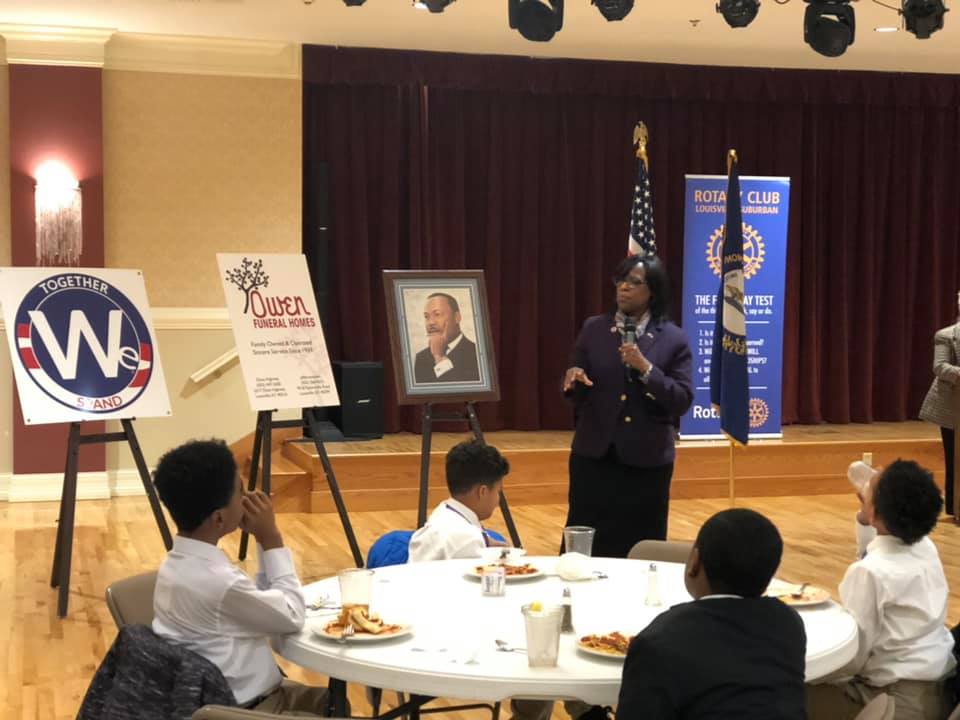 MLK Day CelebrationPresentation to Lt. Gov.
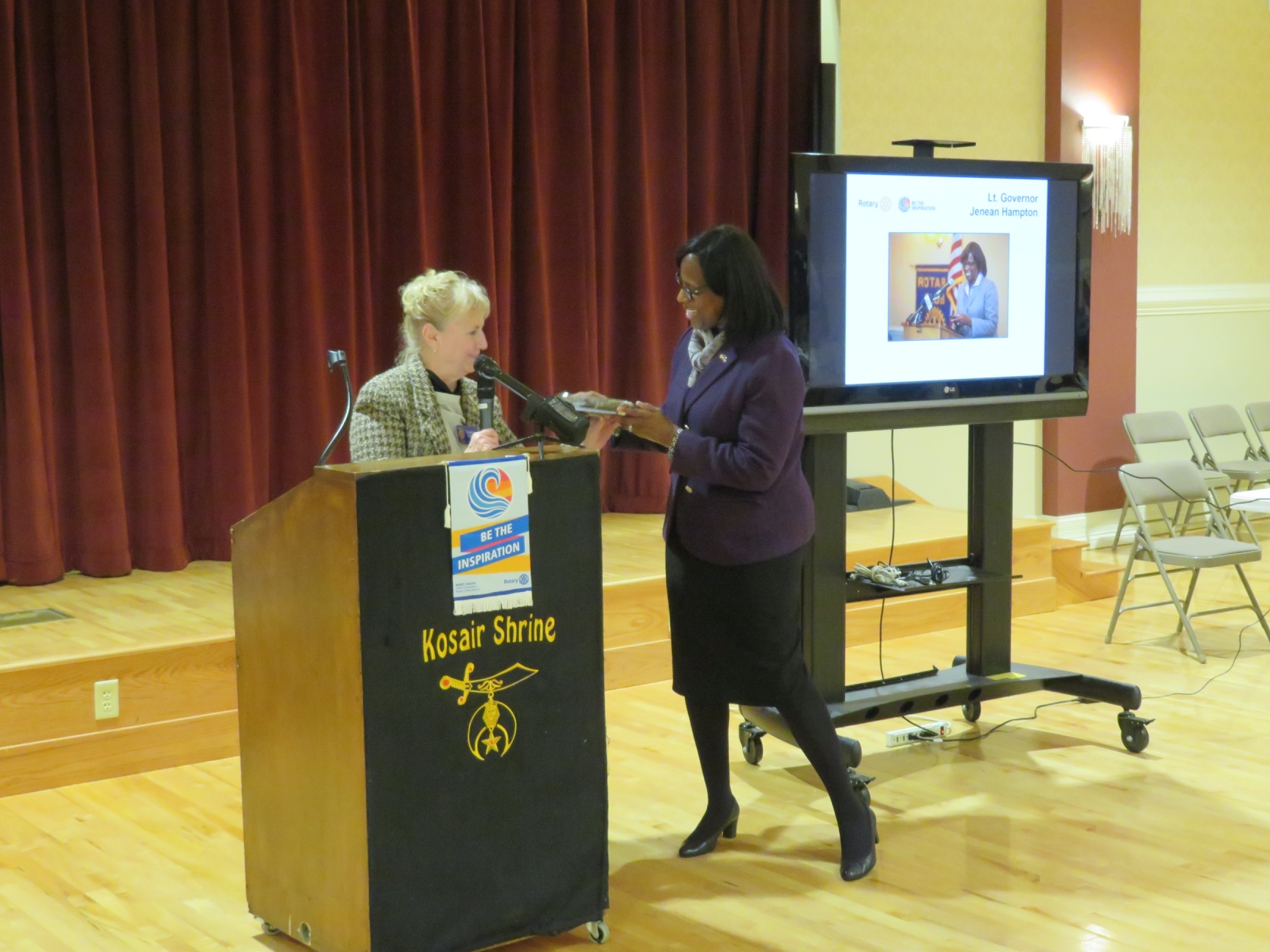 MLK Day CelebrationAfter the Meeting
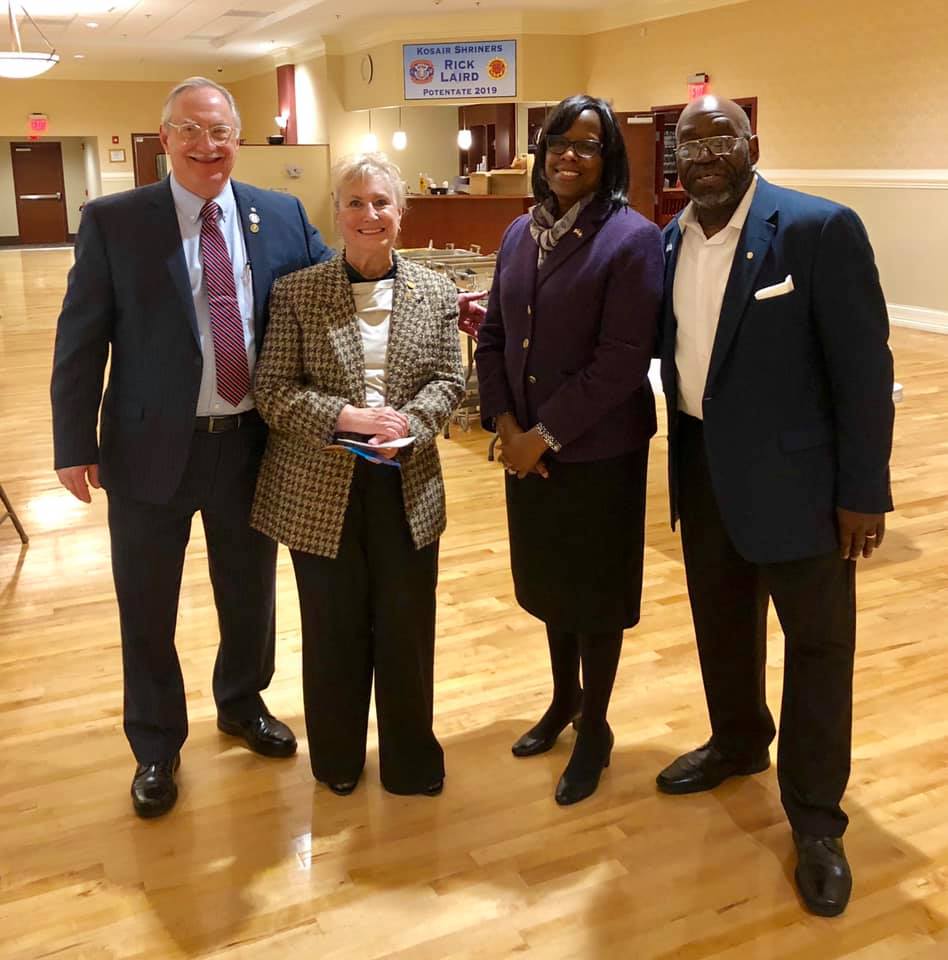 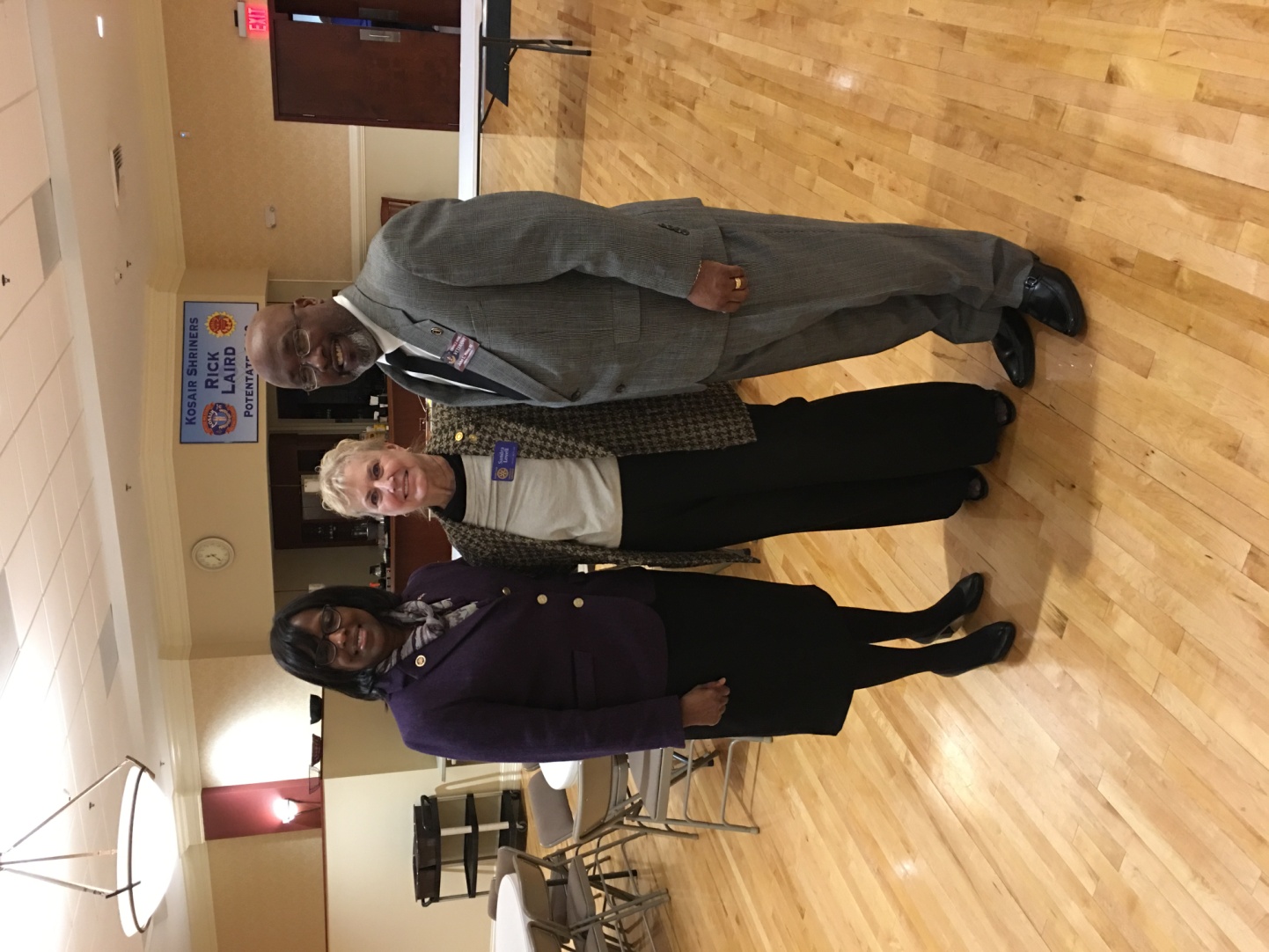 Mike, Sandy, Lt. Gov. Hampton and AW
Lt. Gov, Sandy, John Miles